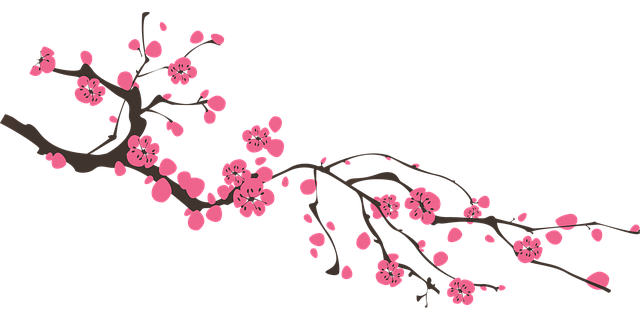 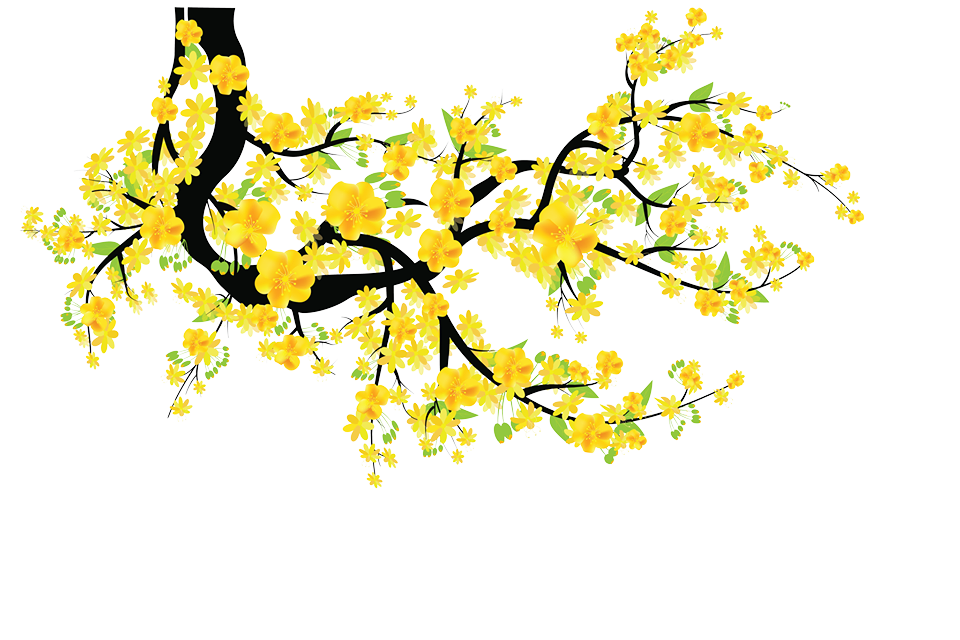 TRÒ CHƠI
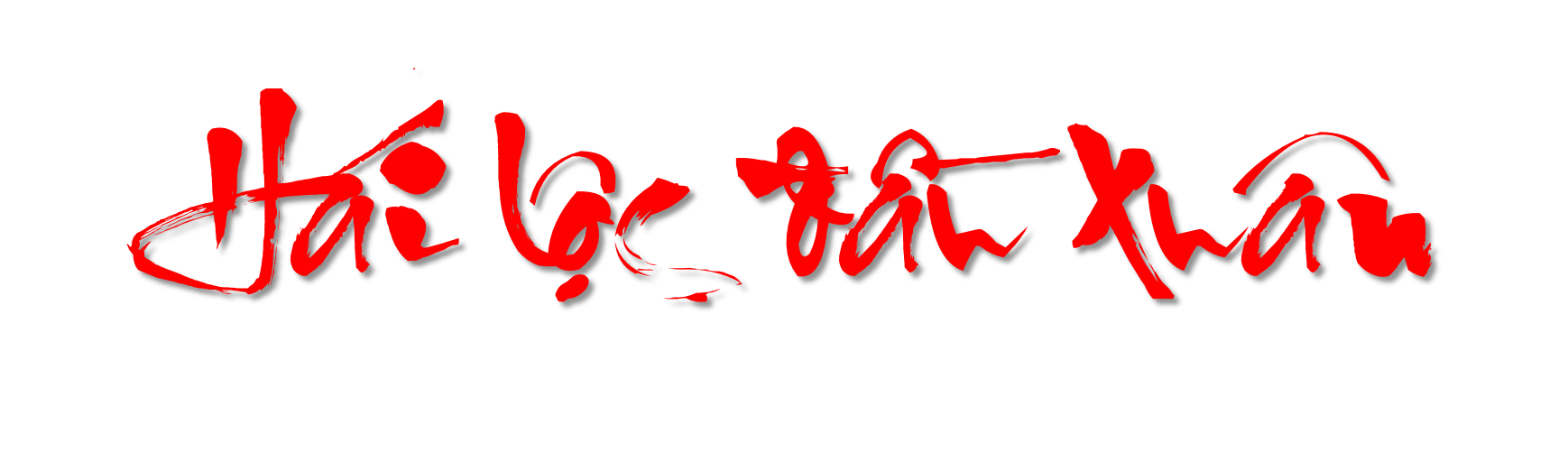 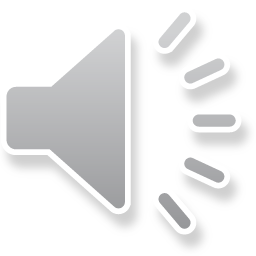 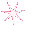 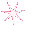 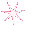 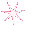 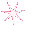 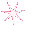 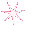 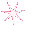 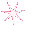 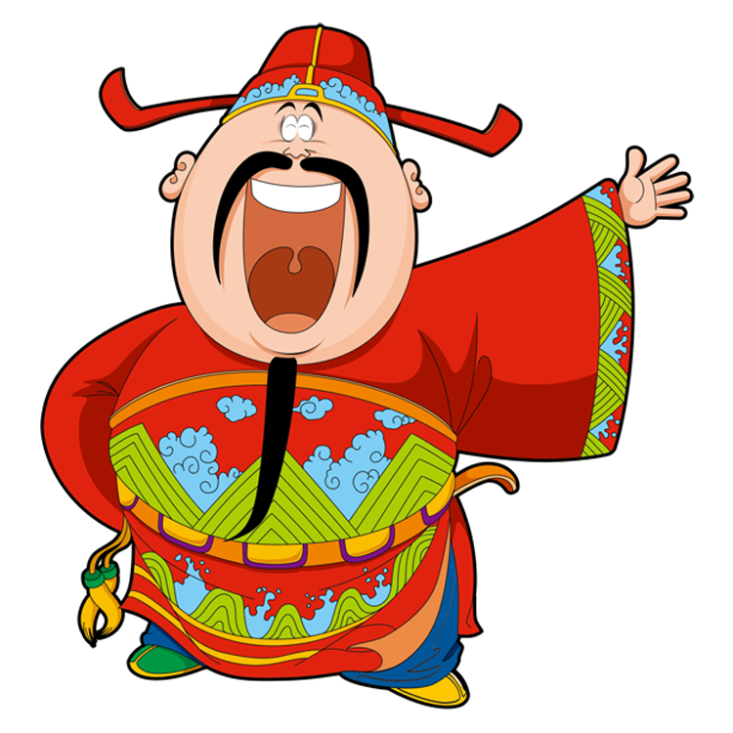 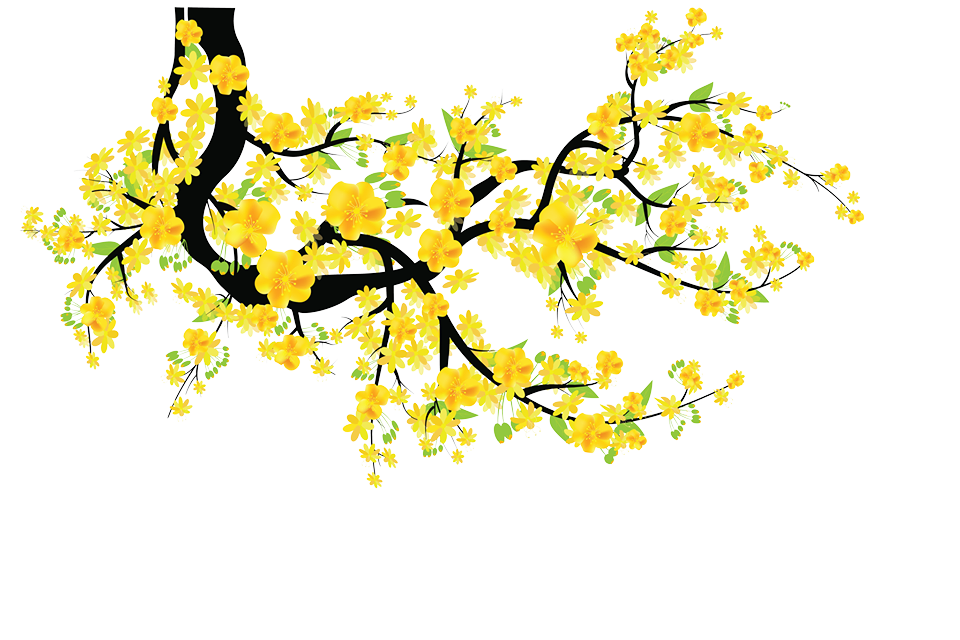 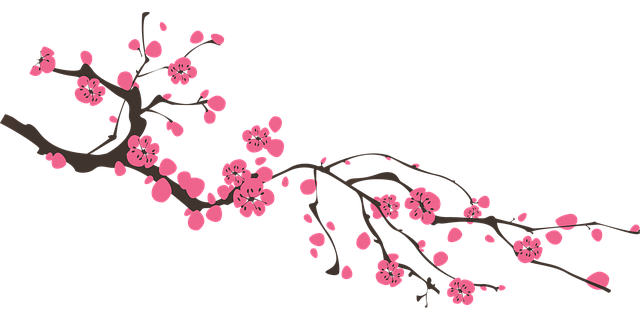 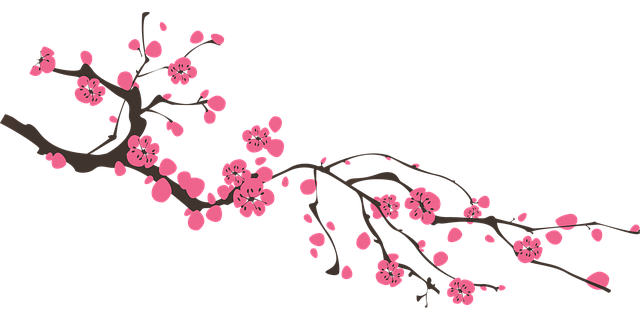 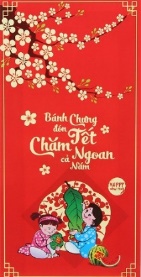 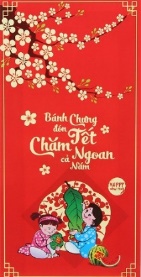 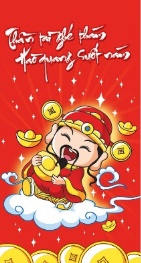 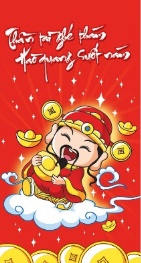 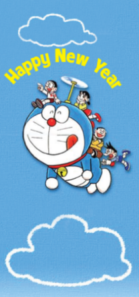 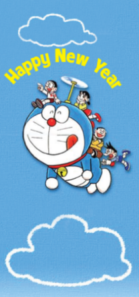 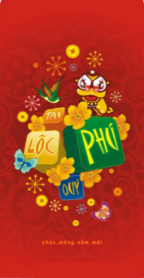 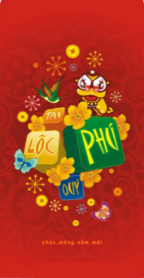 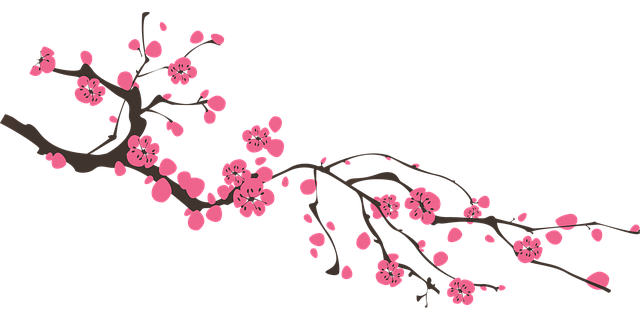 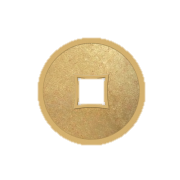 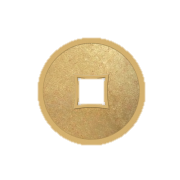 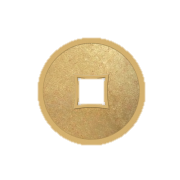 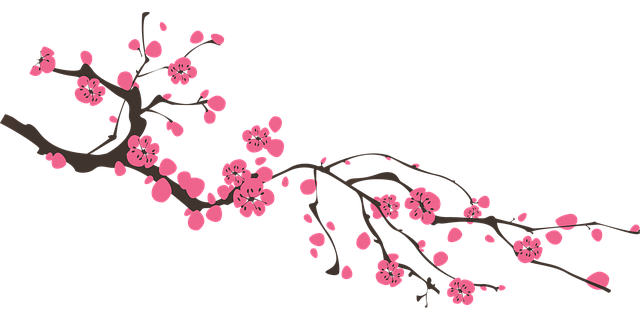 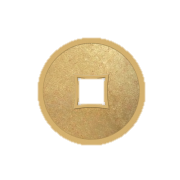 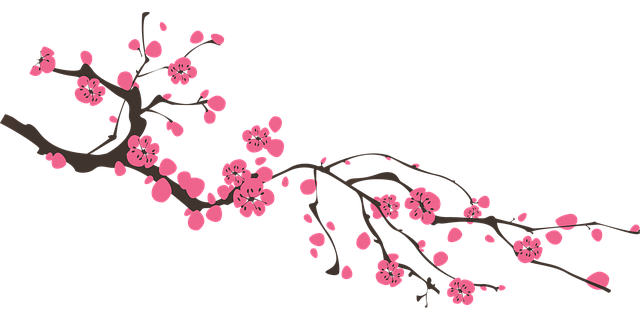 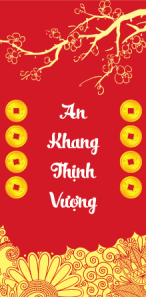 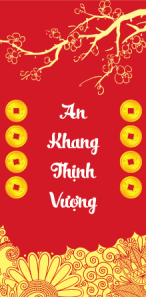 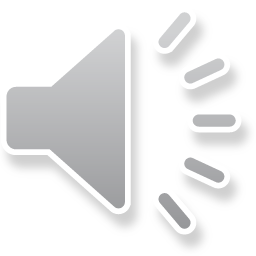 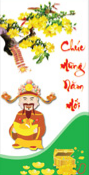 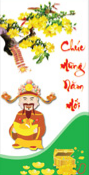 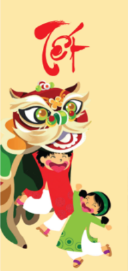 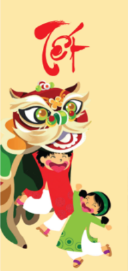 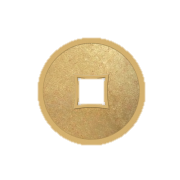 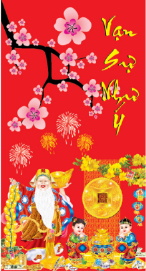 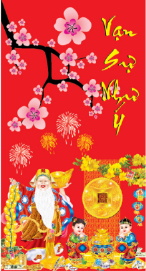 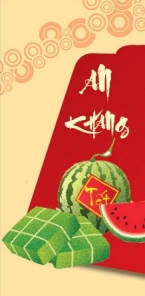 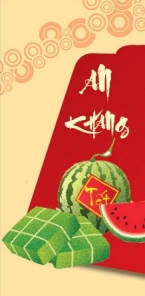 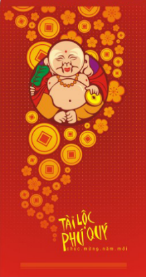 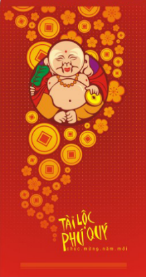 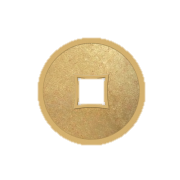 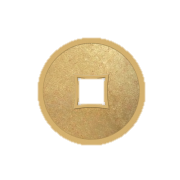 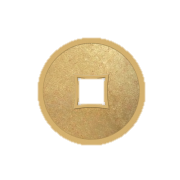 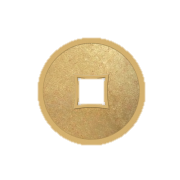 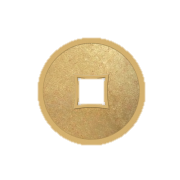 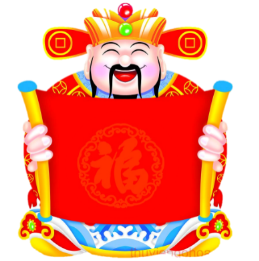 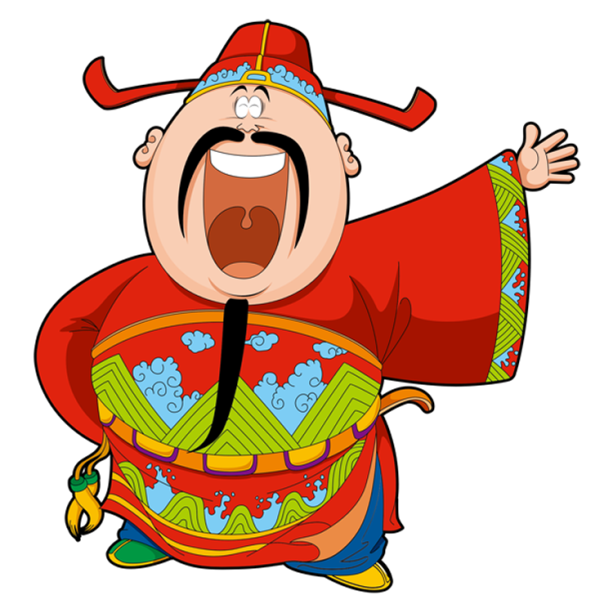 Kết quả của phép nhân hai phân số            là:
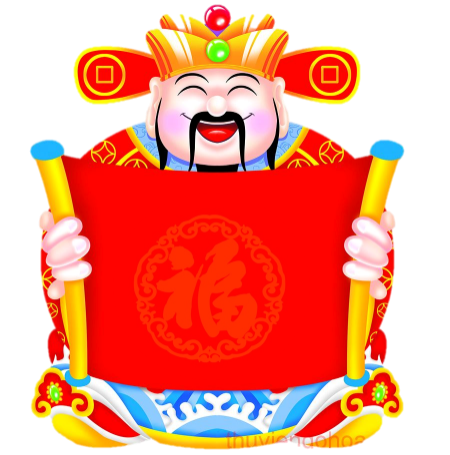 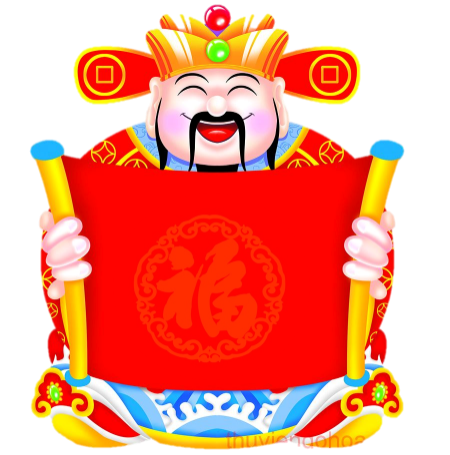 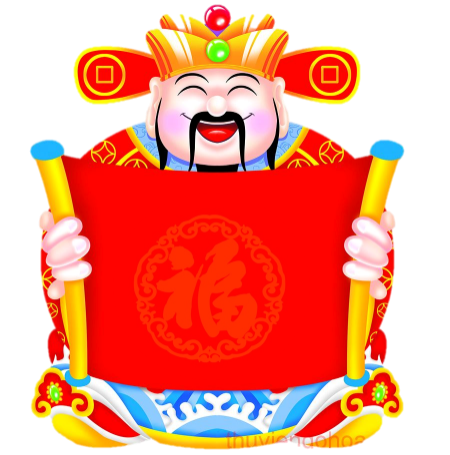 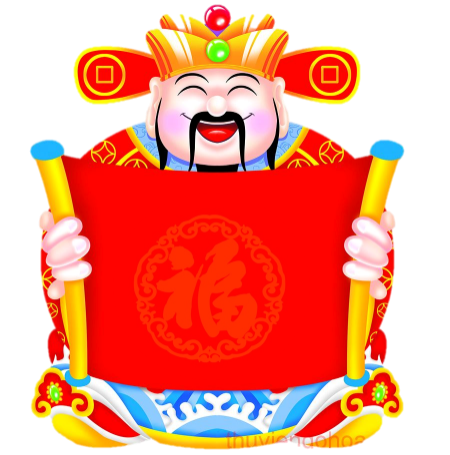 C.10
D.15
A. 8
B. 6
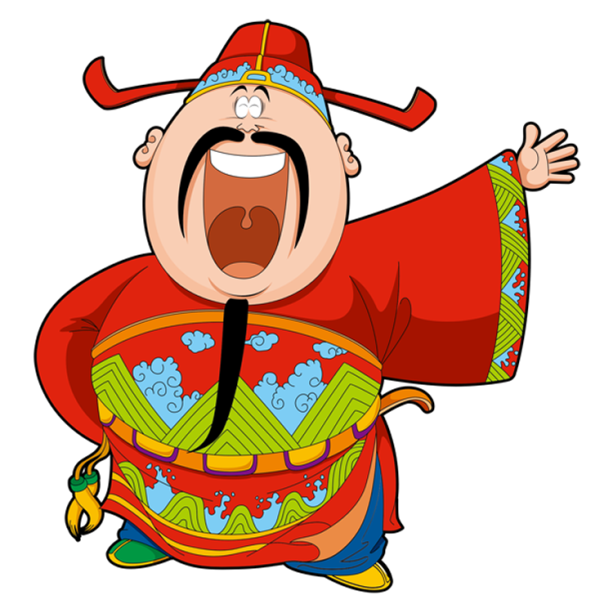 Kết quả của phép nhân hai phân số           là:
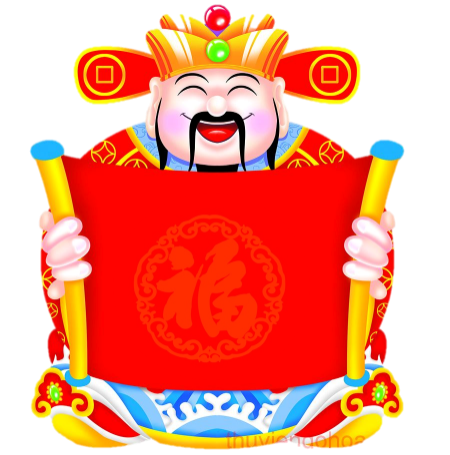 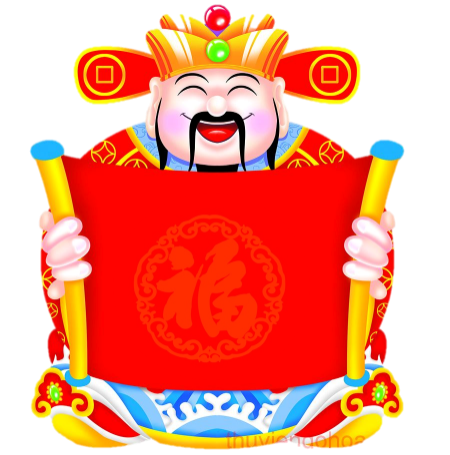 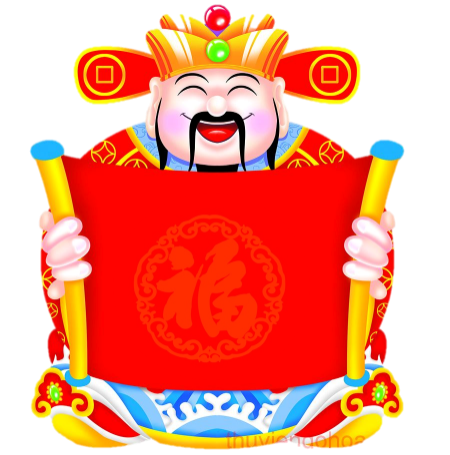 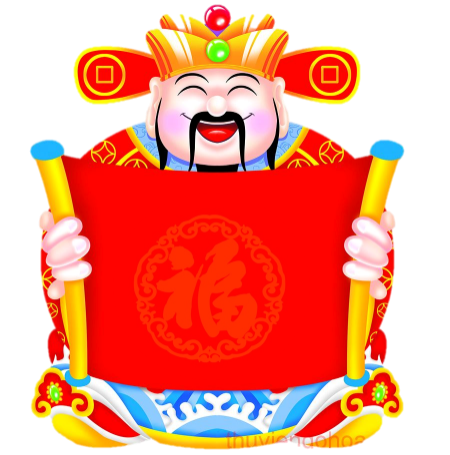 D.10
A.12
C.14
B.20
Nhắc lại quy tắc nhân hai phân số:
Muốn nhân hai phân số, ta nhân các tử với nhau và nhân các mẫu với nhau .
Phép nhân hai phân thức đại số cũng tương tự
 phép nhân hai phân số
Tiết 31. PHÉP NHÂN CÁC PHÂN THỨC ĐẠI SỐ
và
Cho hai phân thức:
?1
Hãy nhân tử với tử và mẫu với mẫu của hai phân thức này để được một phân thức.
*Quy tắc nhân hai phân thức :
Muốn nhân hai phân thức, ta nhân các tử thức với nhau, các mẫu thức với nhau:
Làm tính nhân phân thức:
?2
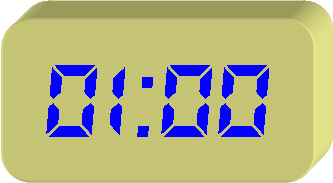 Làm tính nhân phân thức:
?2
?3
Làm tính nhân phân thức:
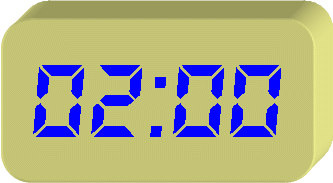 ?3
Làm tính nhân phân thức:
Đáp án
*Tính chất của phép nhân phân thức:
a)  Giao hoán:
b)  Kết hợp:
c)  Phân phối đối với phép cộng:
?4
Tính nhanh:
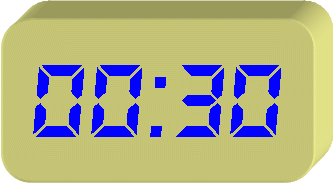 ?4
Tính nhanh:
?4
Tính nhanh:
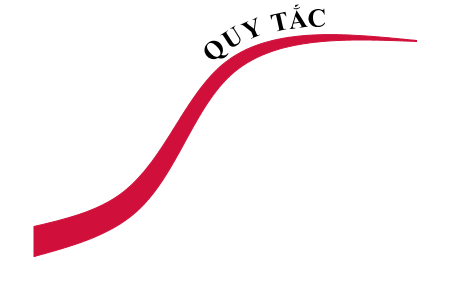 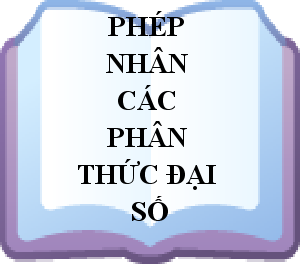 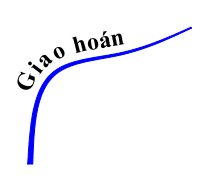 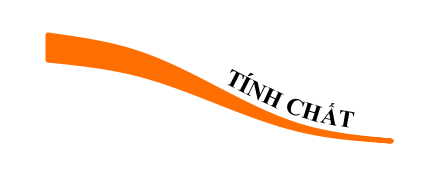 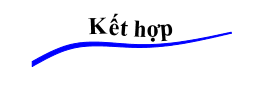 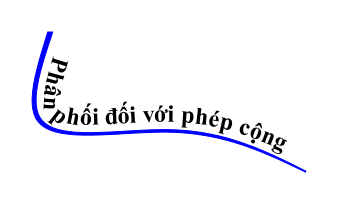 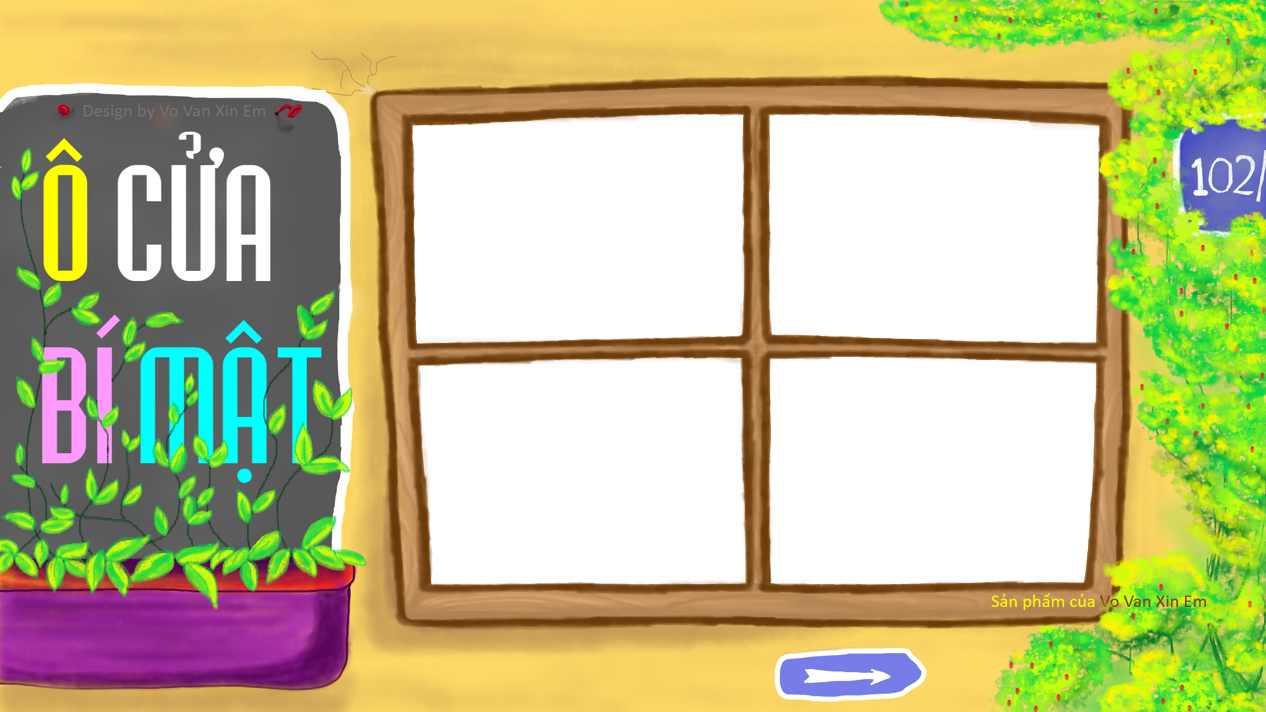 QUẢNG BÌNH TRÂN TRỌNG CẢM ƠN ĐỒNG BÀO CẢ NƯỚC!
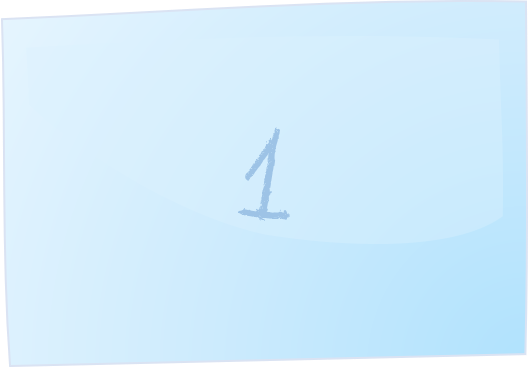 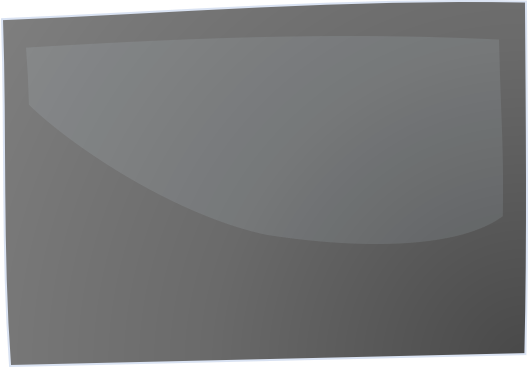 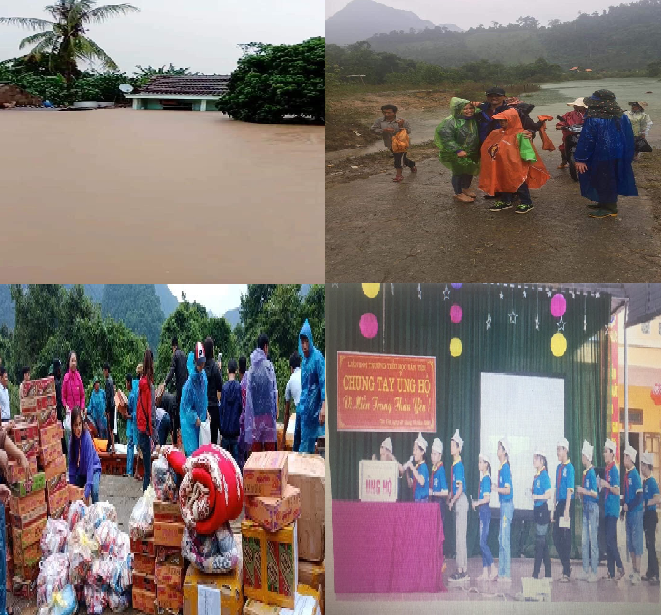 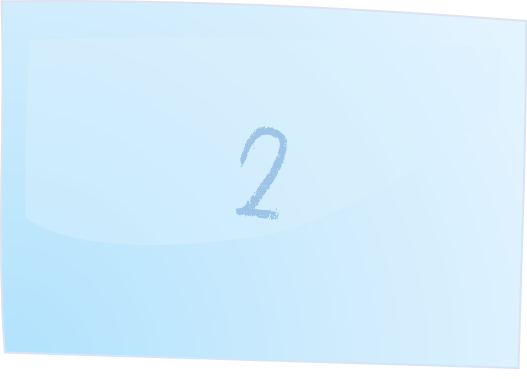 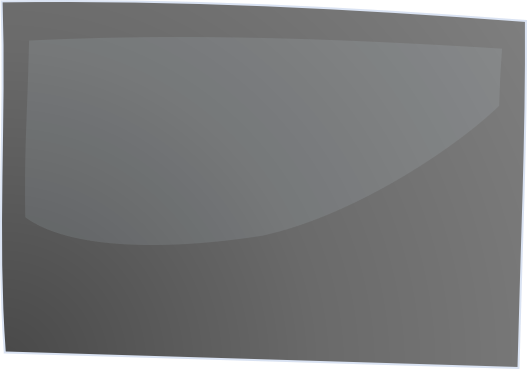 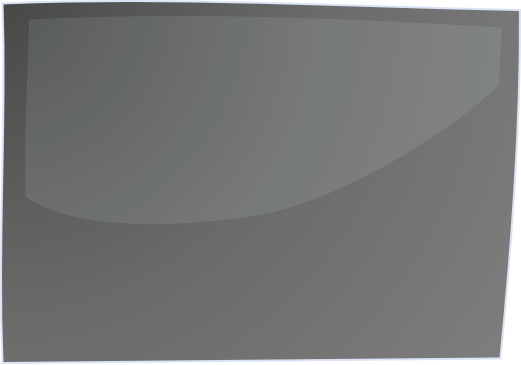 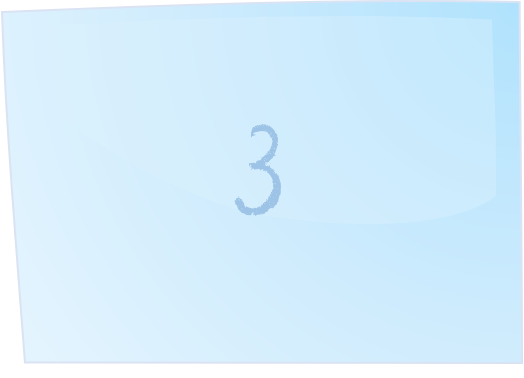 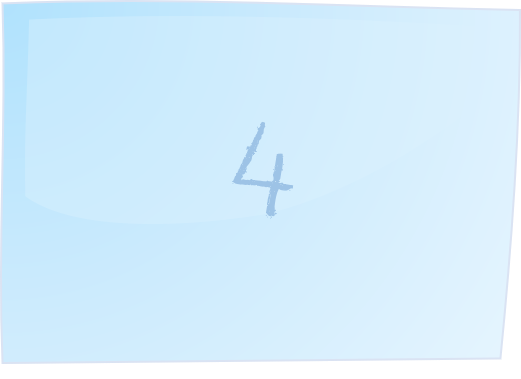 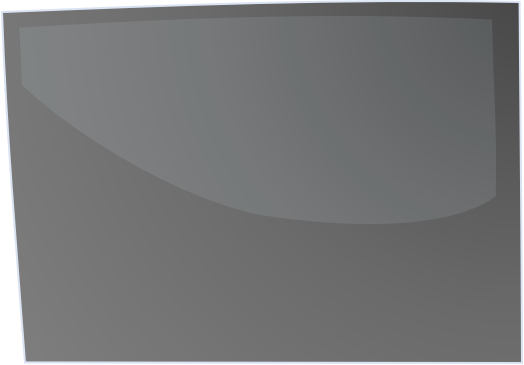 Câu 1: Kết quả của phép tính                  là:
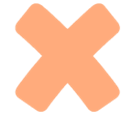 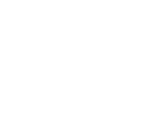 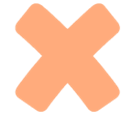 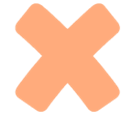 Câu 2: Kết quả của phép tính                   là:
A.
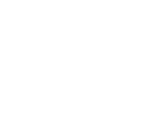 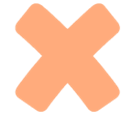 B. 7x
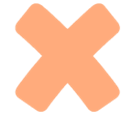 C.
D.  2
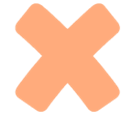 A.
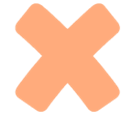 Câu 3. Kết quả của phép tính                              là:
B.
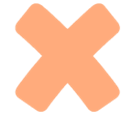 C.
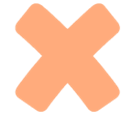 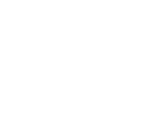 D.
Câu 4: Chọn câu đúng
Muốn nhân hai phân thức, ta nhân các tử thức với nhau, 
giữ nguyên mẫu thức.
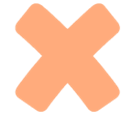 B. Muốn nhân hai phân thức, ta nhân các tử thức với nhau, 
nhân các mẫu thức với nhau.
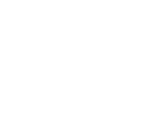 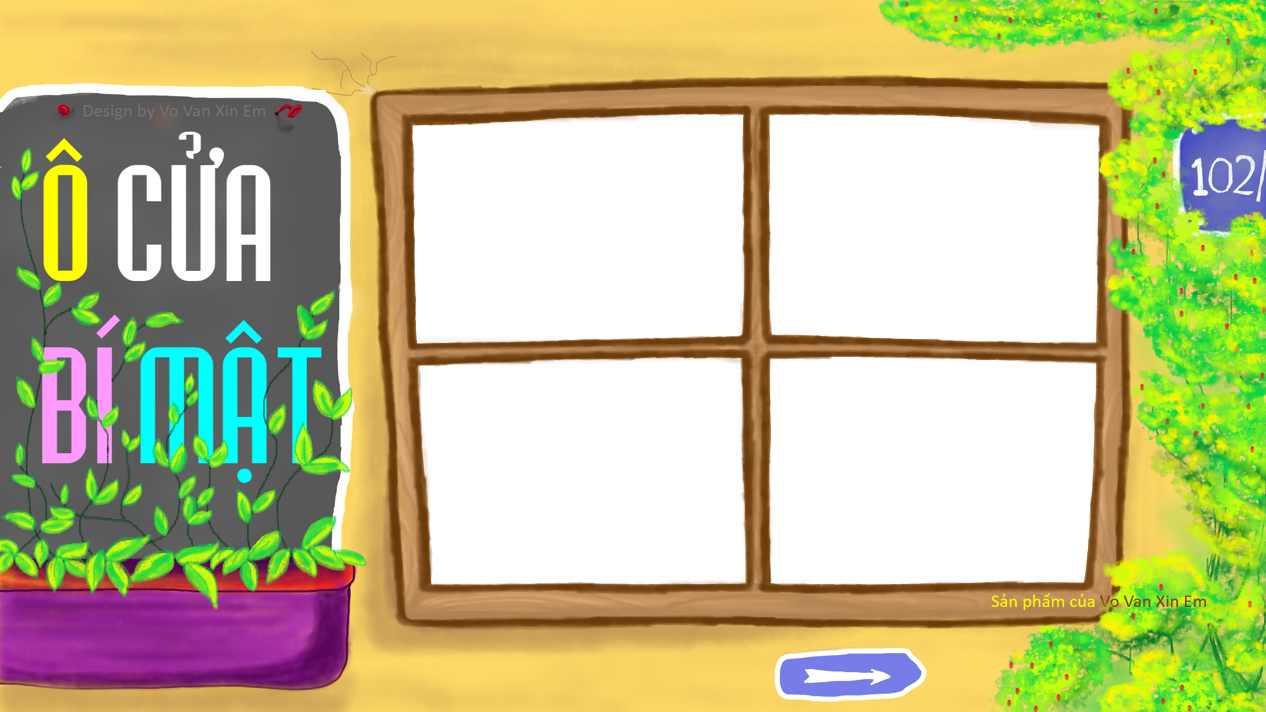 ĐOÀN KẾT LÀ SỨC MẠNH !
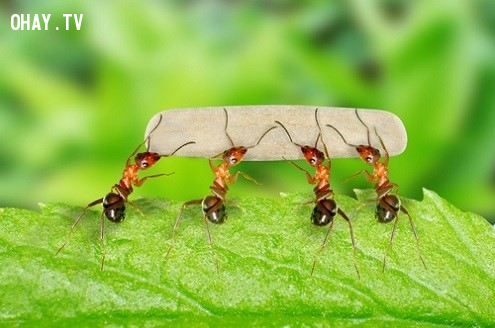 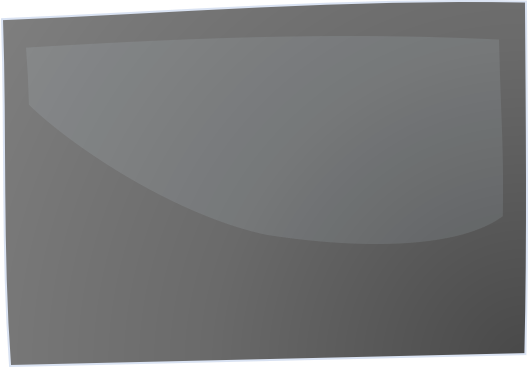 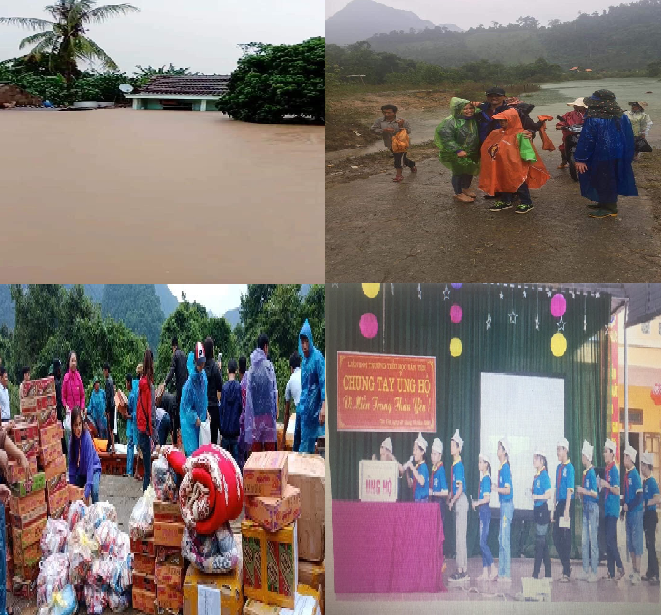 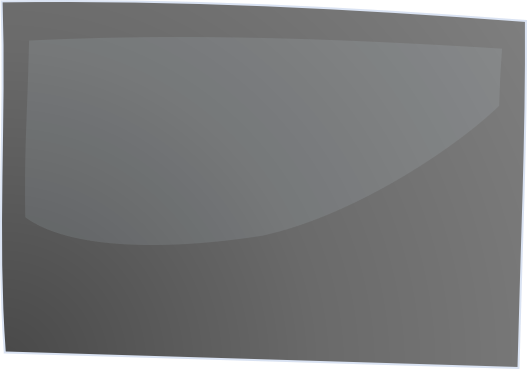 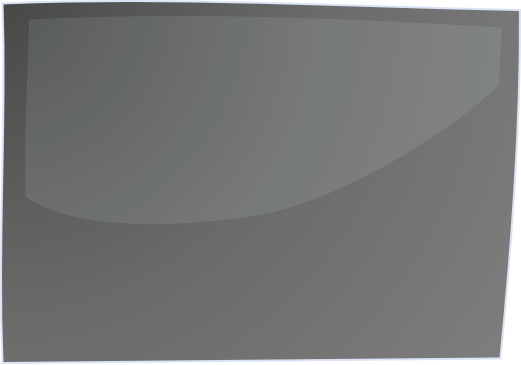 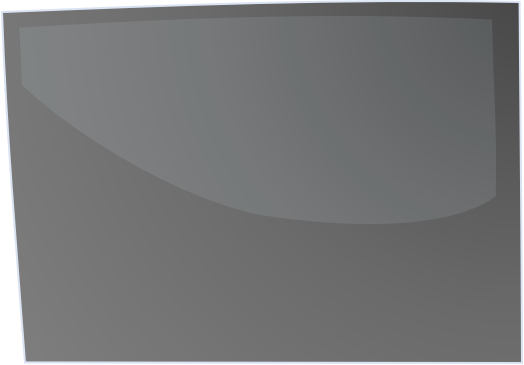 HƯỚNG DẪN VỀ NHÀ
Học thuộc quy tắc, tính chất phép nhân các phân thức đại số.
- Xem lại các bài tập đã giải.
 Bài tập về nhà: 38, 39, 40 (SGK Tr52); bài 29, 30, 31, 32 (SBT Tr32-33).
 Tiết sau học bài mới “Bài 8. Phép chia các phân thức đại số”.
* Chuẩn bị: Ôn tập kiến thức phân số đối, quy tắc chia phân số (lớp 6). tìm hiểu ?1, ?2 (SGK Tr53).
------o0o------
Thực hiện phép tính: